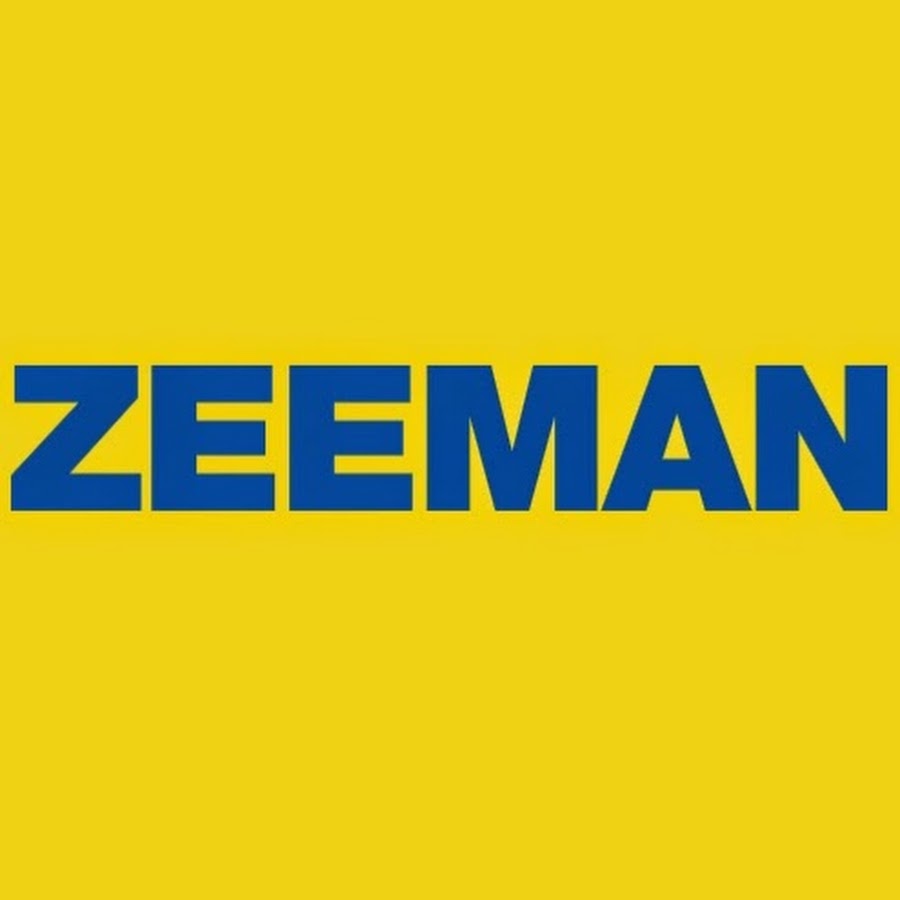 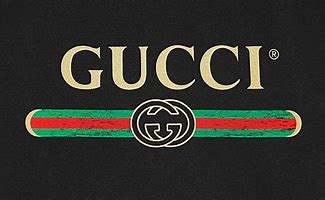 Zeeman
Alleen in nederland
Vooral vrouwen van middelbare leeftijd (30-50jaar)
Jongeren schamen zich vaak (goedkoop merk)
Kleine markt
Goedkope spullen
Gucci
Alle leeftijden
Merendeel kleren
Wereldwijd
Erg duur
Vaak betere kwaliteit dan standaard
Nadelen zeeman T.O.V. Gucci
- kleine afzetmarkt.- lagere kwaliteit.
Voordelen zeeman T.O.V. Gucci
- Lagere prijs waardoor meer mensen het kunnen kopen. Gucci is voor veel mensen te duur
Mijn voorkeur
Mijn voorkeur zal toch uit gaan voor Gucci.
Dit heeft te maken zoals er staat dat jongeren zich vaak voor de spullen schamen omdat het zo goedkoop is
Gucci levert net wat hogere kwaliteit spullen